Intra-pulse feedback in pulsed RF Linacs
Nate Lipkowitz, SLAC
Low-Level RF Systems
USPAS January 2017
Trep
Pulsed RF Linac
Trep >> TRF
TRF
Why do I care?
SLAC linac (LCLS, FACET): Trep = 1/120 pps = 8.3 ms; TRF ~ 5 µs	
Pulse-to-pulse stability dominated by RF jitter of a few stations
Inter-pulse feedbacks exist, but open loop intra-pulse
Experiments often limited by longitudinal jitter!
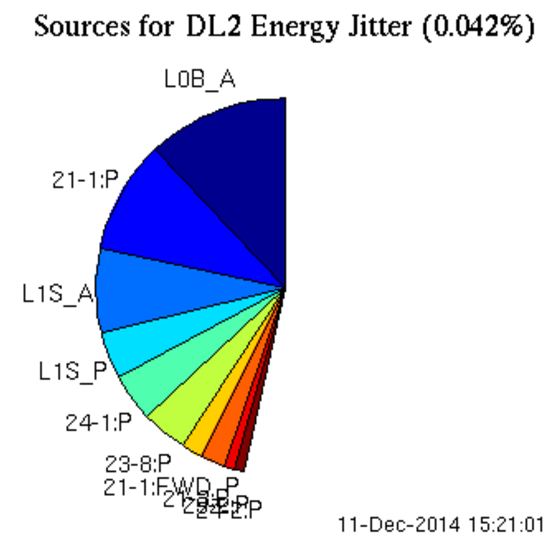 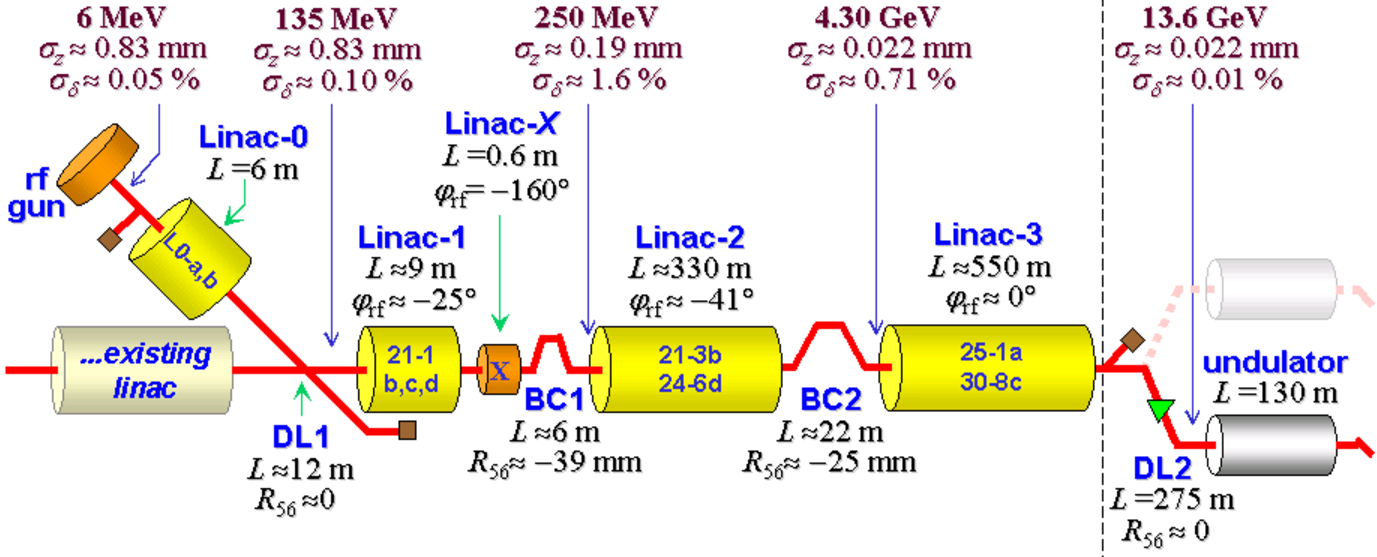 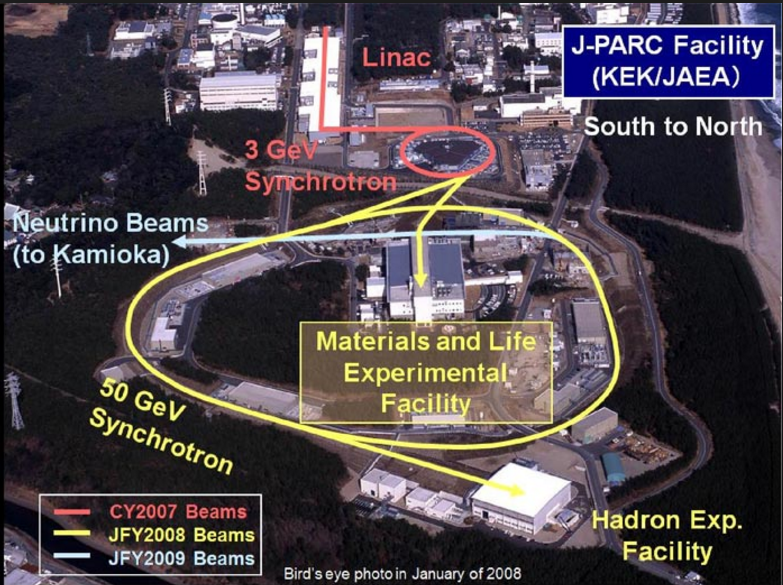 J-PARC Linac
J-PARC Linac provides a 181-MeV proton beam to the 3-GeV rapid-cycling synchrotron (RCS)
“the maximum RF pulse width is 620 μs … repetition is 25 pps”
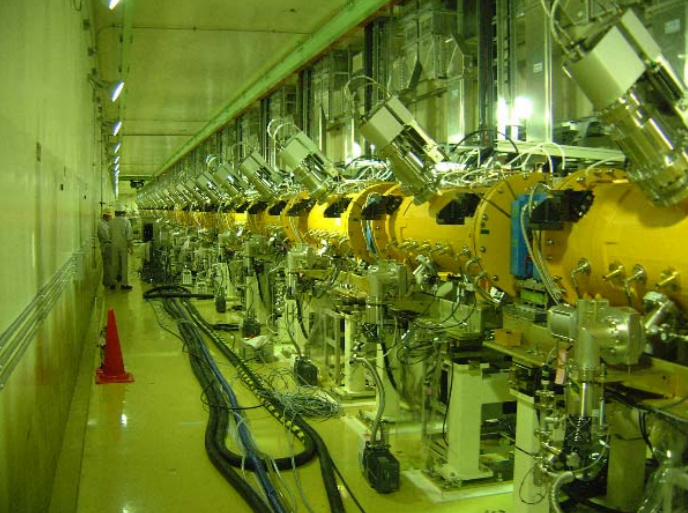 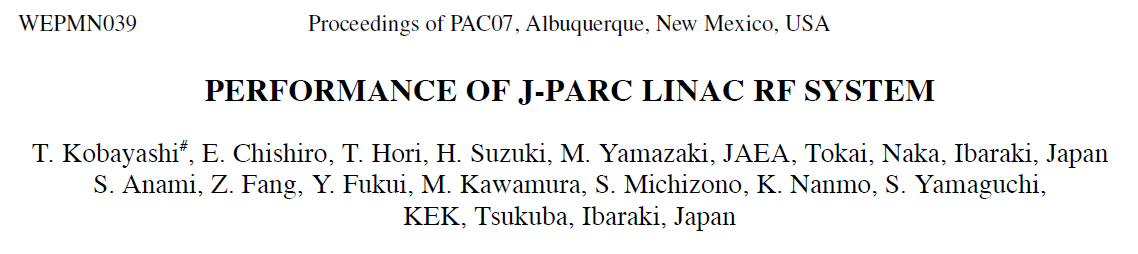 J-PARC Linac RF System
“… keep the cavity field stability within ±1% in amplitude and ±1° in phase…”
“… main factors of the instability are the voltage sag and the pulse-to-pulse fluctuation of the klystron DC power supply, the temperature drift and the beam loading.”
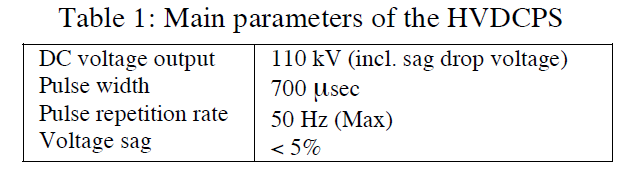 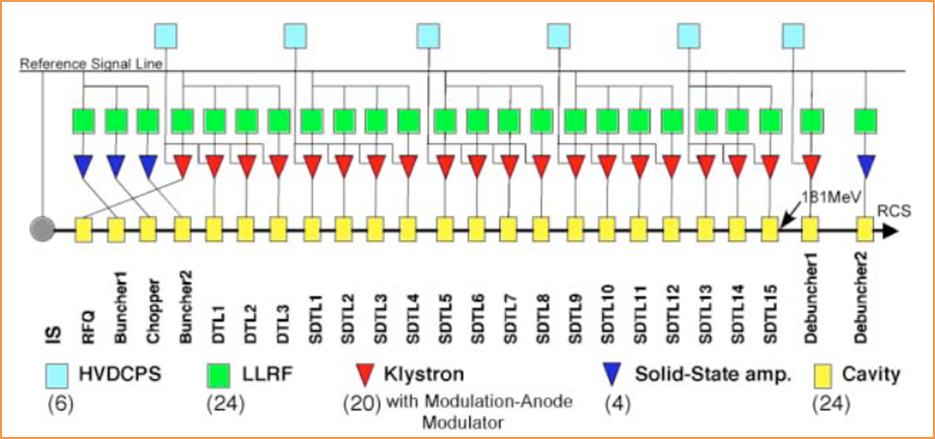 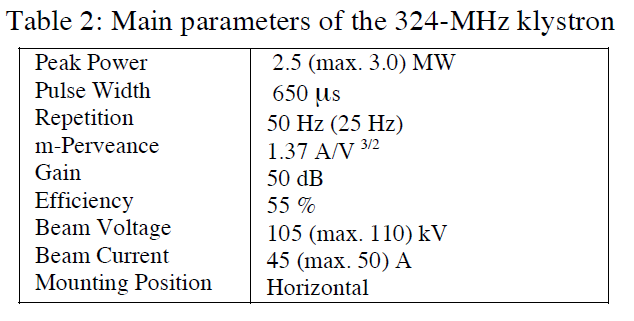 J-PARC Station LLRF
Trep = 20 ms; TRF = 700 µs
J-PARC Station LLRF
Trep = 20 ms; TRF = 700 µs
“An analogue fast FB … in order to make the klystron to act an ideal linear amplifier.”
“Not used in the present operation because only the  digital FB control sufficiently satisfies the required stability”
Digital feedback
3% voltage sag drives 30-deg phase excursion
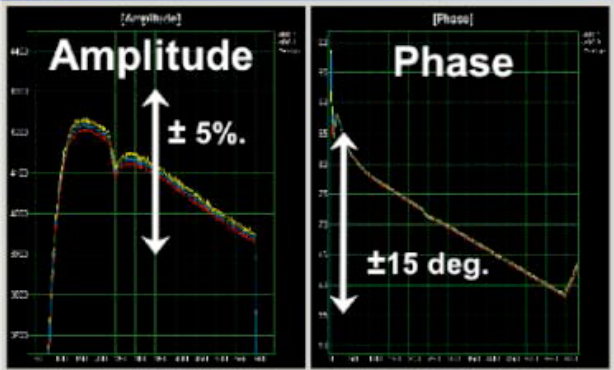 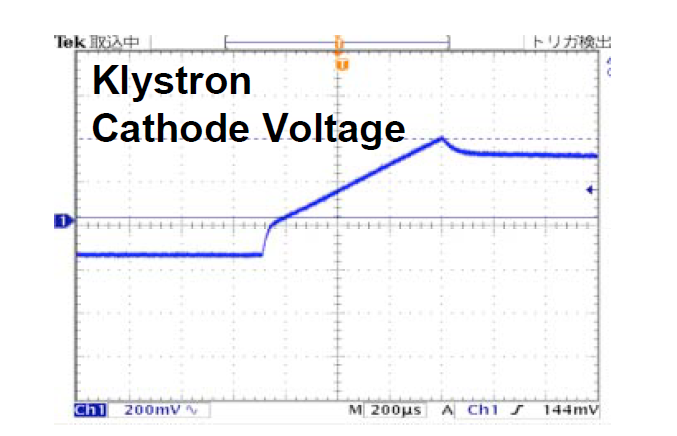 Open
Loop
TRF = 700 µs
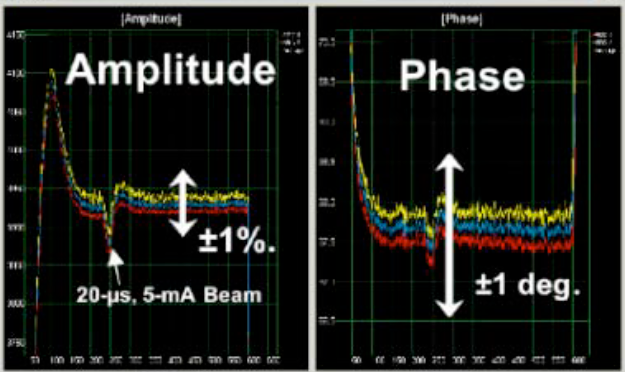 RF drive
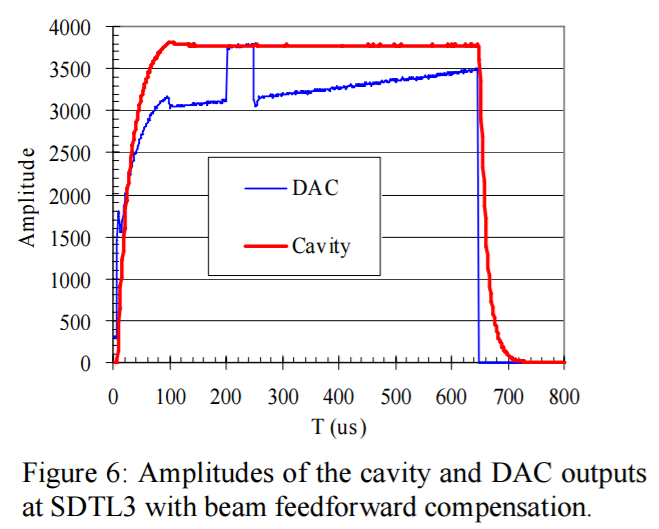 Closed
Loop
Beam loading corrected by feedforward
Analog feedback on cavity signal
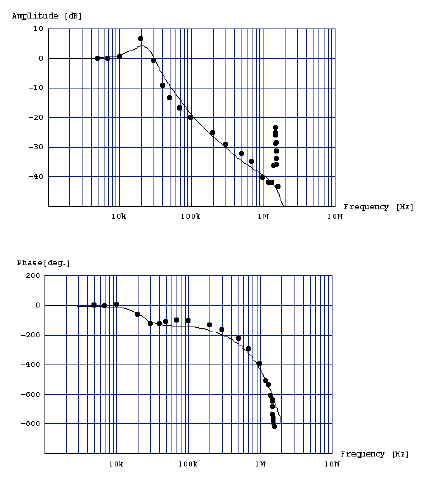 τi = 95 μs
τC = 22 μs
τk = 9.9x10-8
α = 1.2x10-14
Td = 0.8 μs
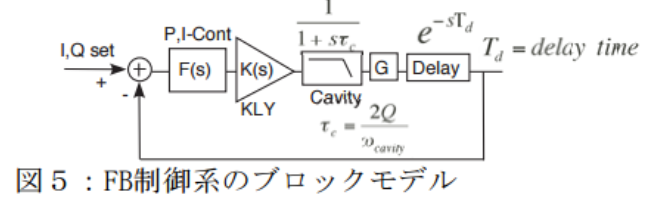 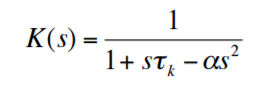 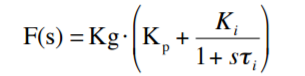 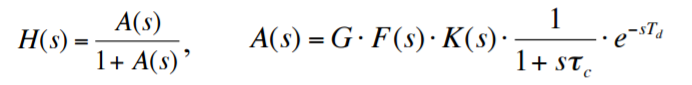 Td  limits the feedback response at high ω
Performance Study of Low-Level RF Analog Feedback Control System for J-PARC Linac
T. Kobayashi et al, Proceedings of 2nd Annual Meeting of Particle Accelerator Society of Japan
What about a faster time scale?
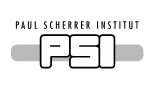 SwissFEL at PSI
3 μs RF pulse, HV modulator
Analog PI controller
Td = 100 ns 
“In the lab test a control bandwidth of 1MHz has been measured”
Intra Pulse Phase Control
M. Bronnimann, PSI,  LLRF Workshop 2015
PI Controller
Td = 100 ns 
“In the lab test a control bandwidth of 1MHz has been measured”
Intra pulse phase correction
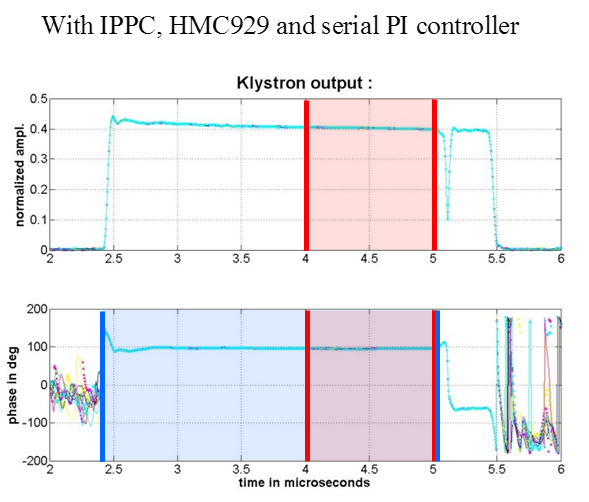 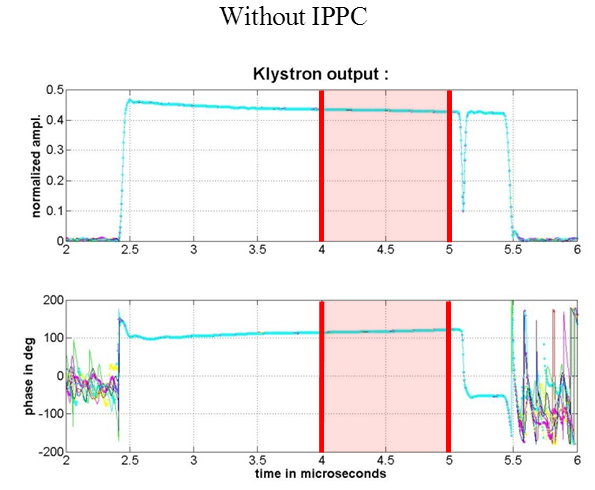